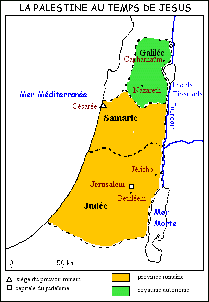 JERUSALEM
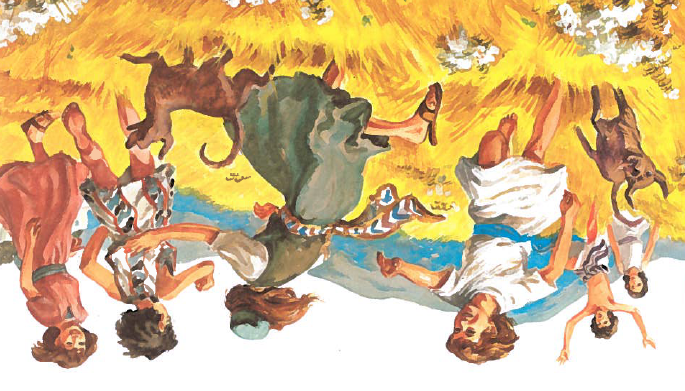 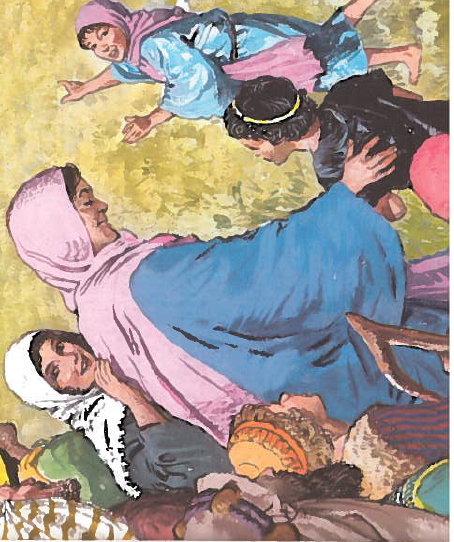 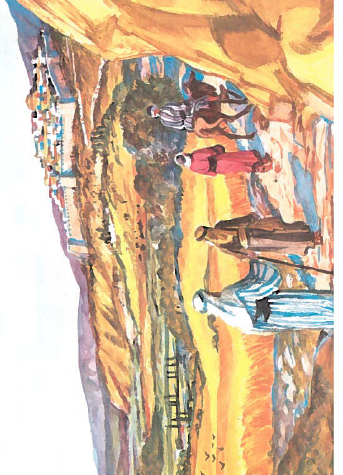 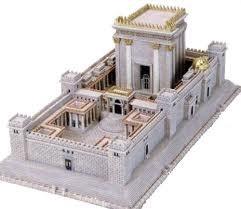 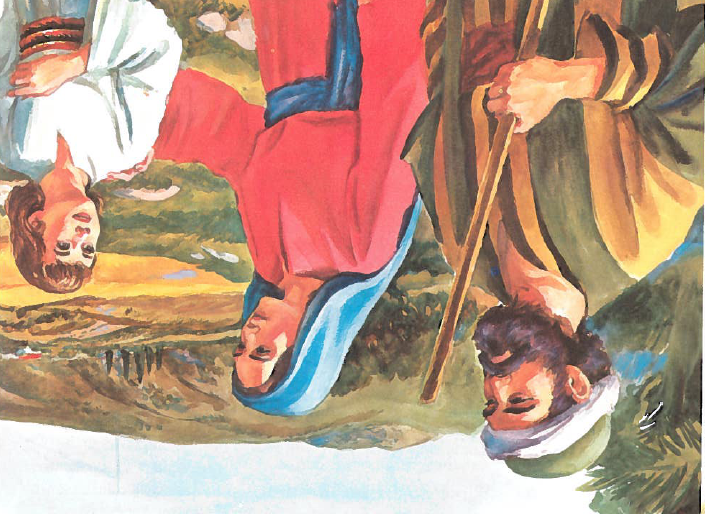 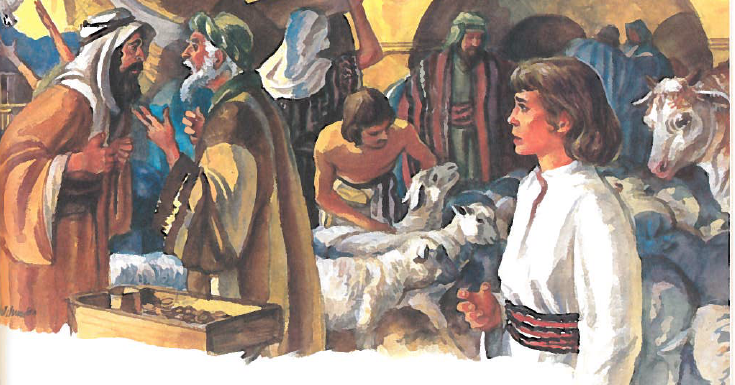 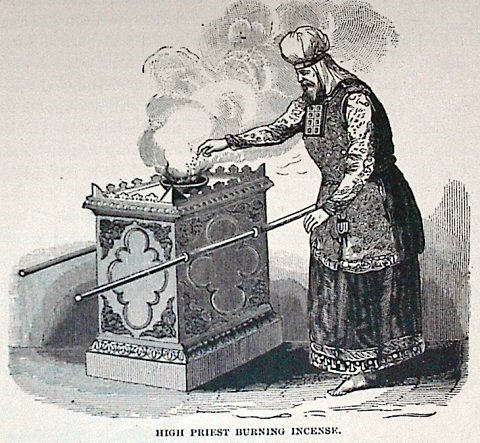 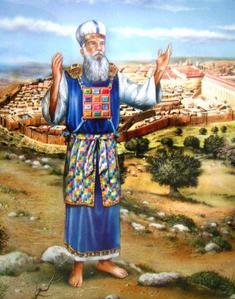 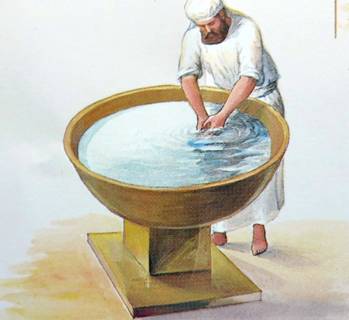 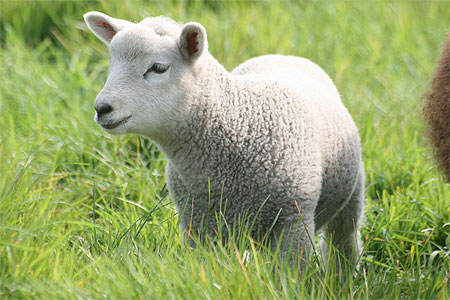 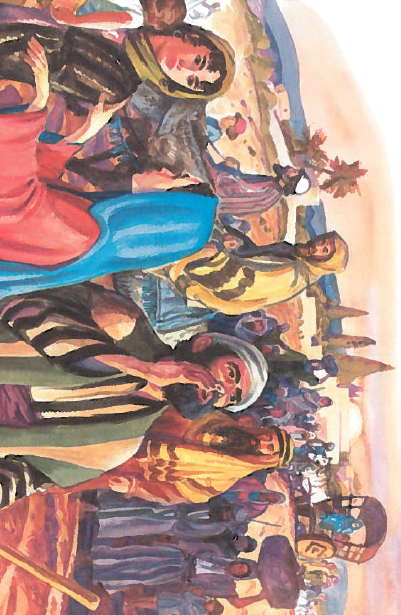 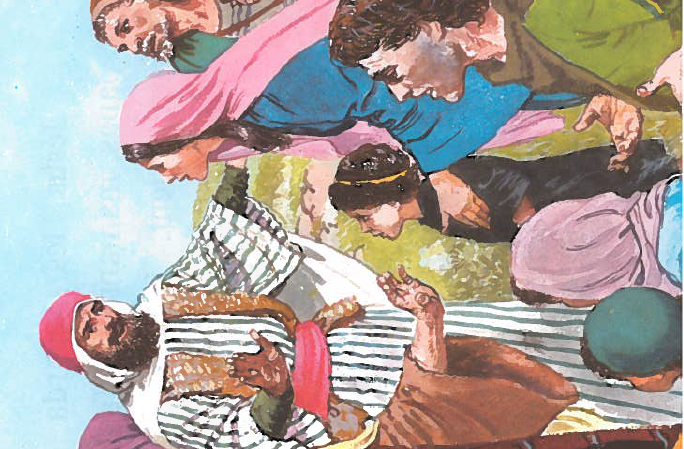 Jésus où es-tu ?
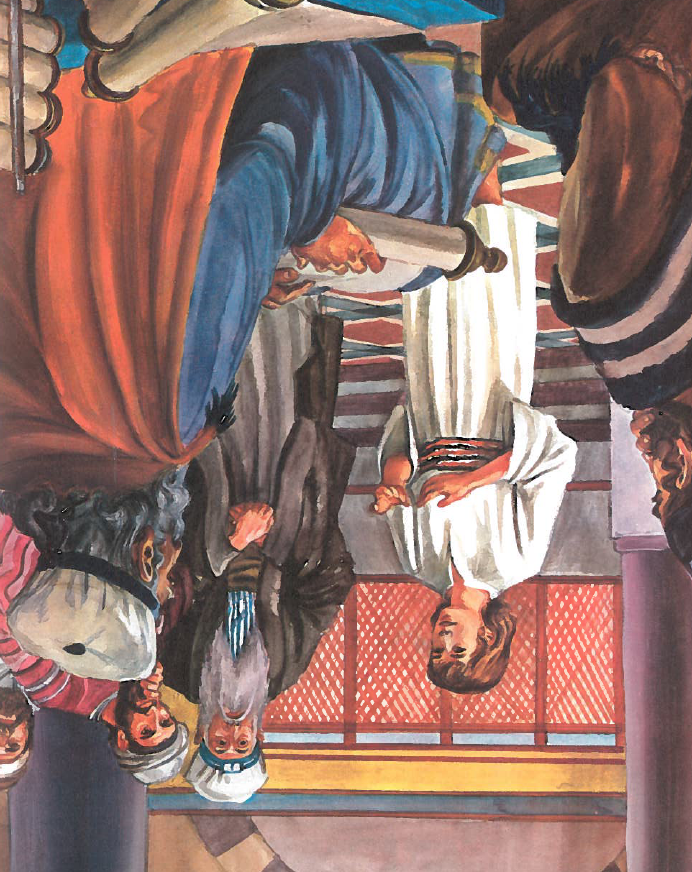 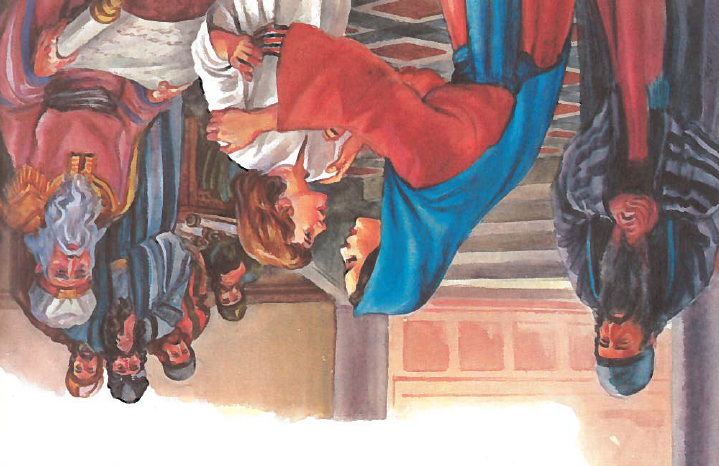 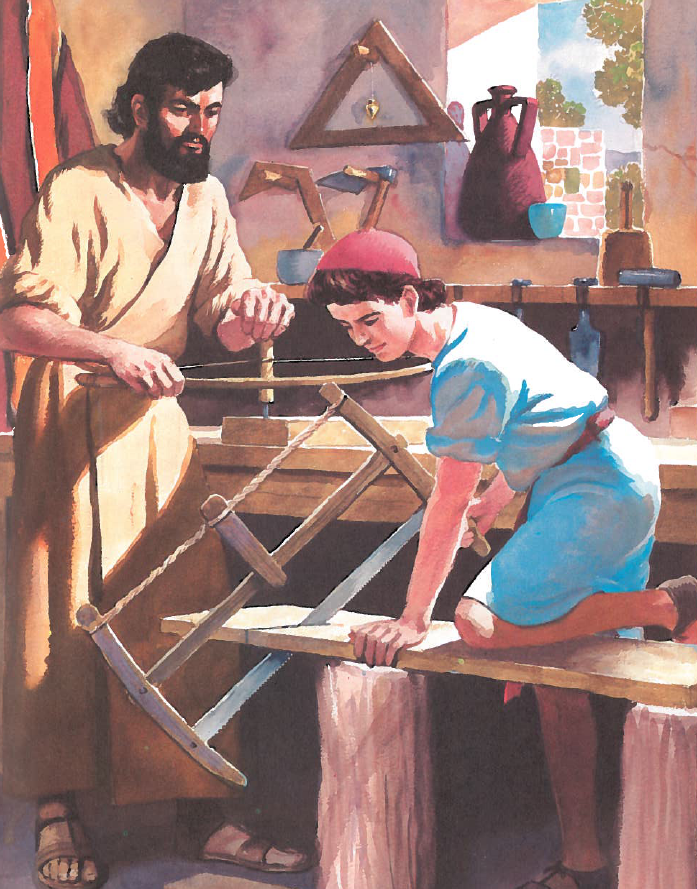 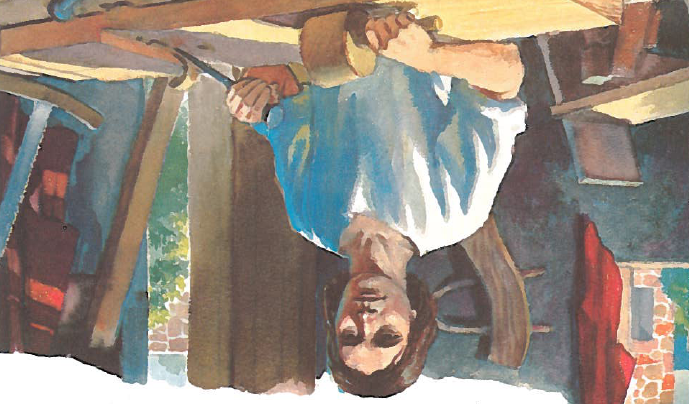